Volume and surface area of a sphere
math
Objective:
Being able to find:
-(S.A.) surface area & (V) volume of a sphere 
solve simple questions
1/ Volume
V= 4/3 * π * r3
π- pi (3.14)
r- radius 
*The radius is half the 
Diameter; if (D) is 4 so 
(R) Is 2
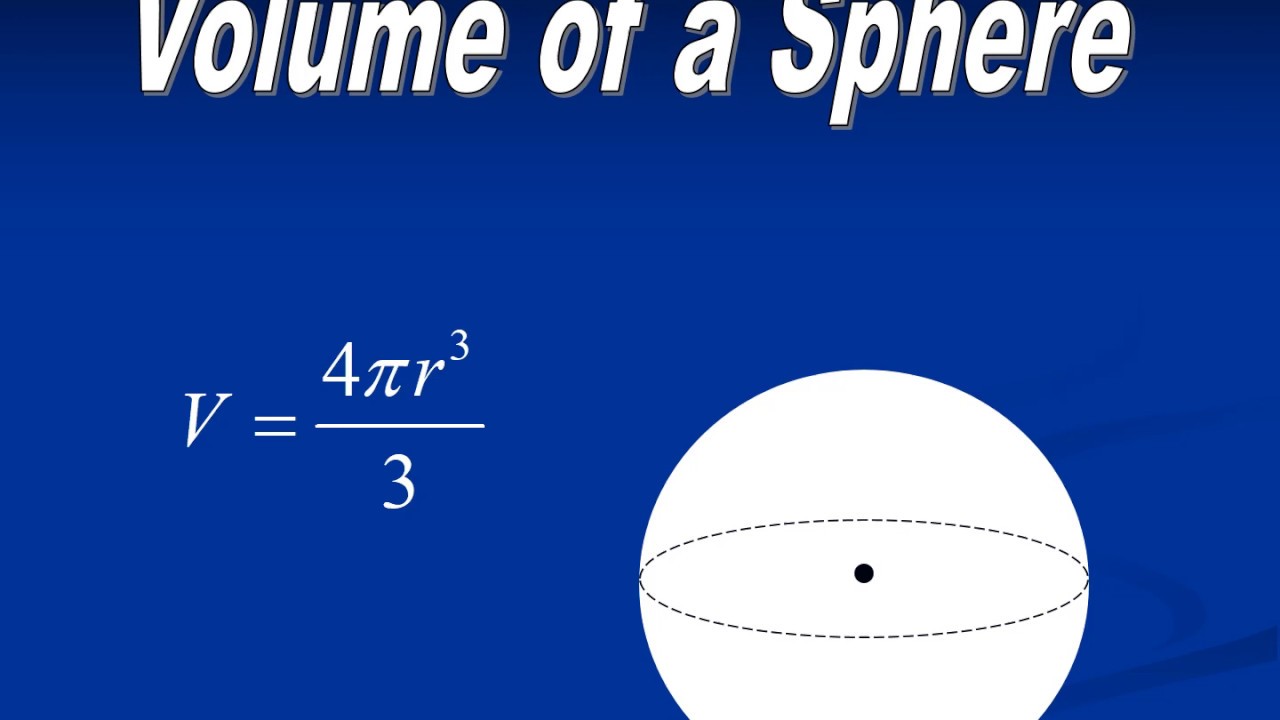 radius
Example: -
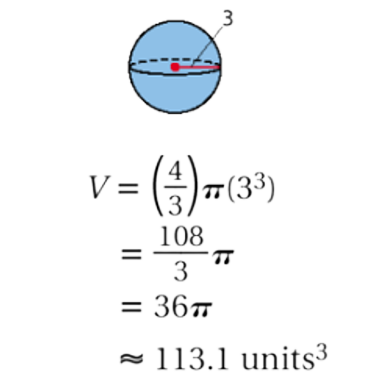 2/Surface Area
S.A= 4 * π * r2
Example:
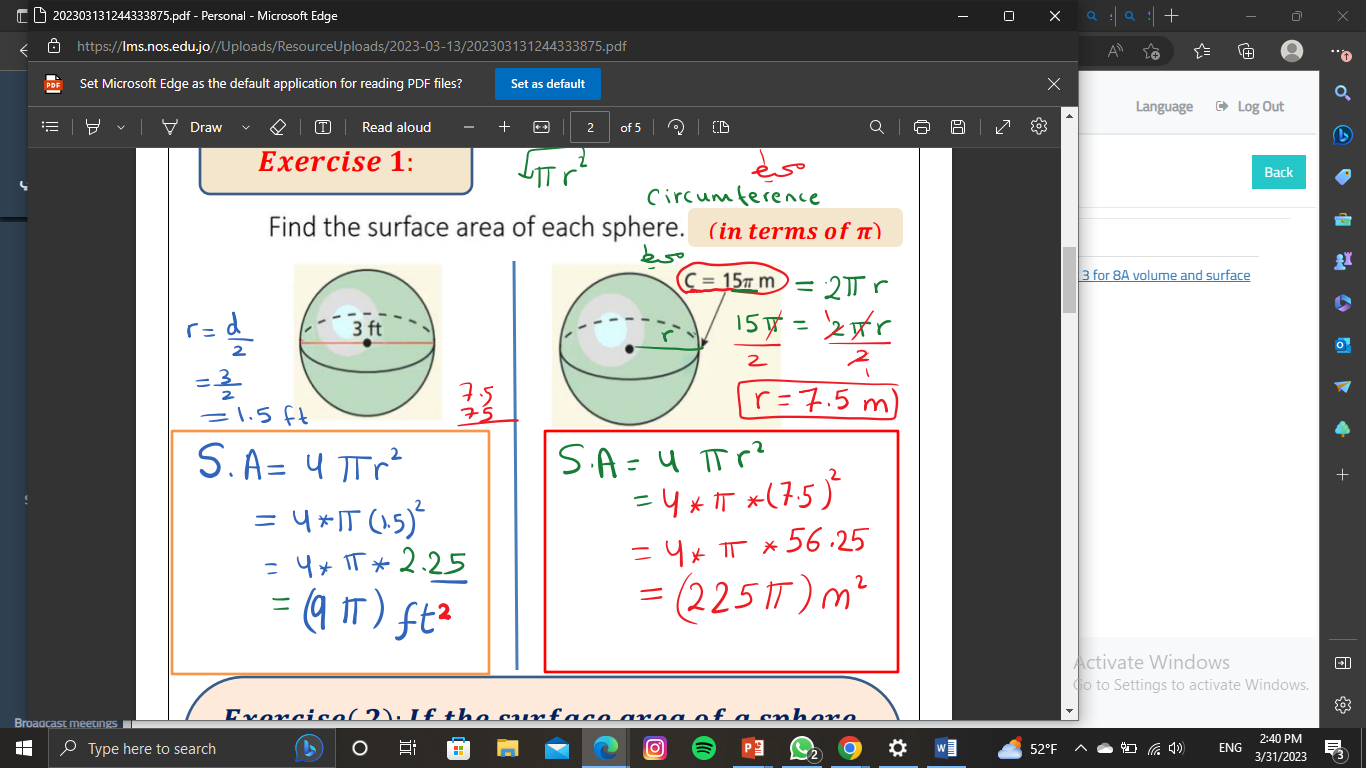 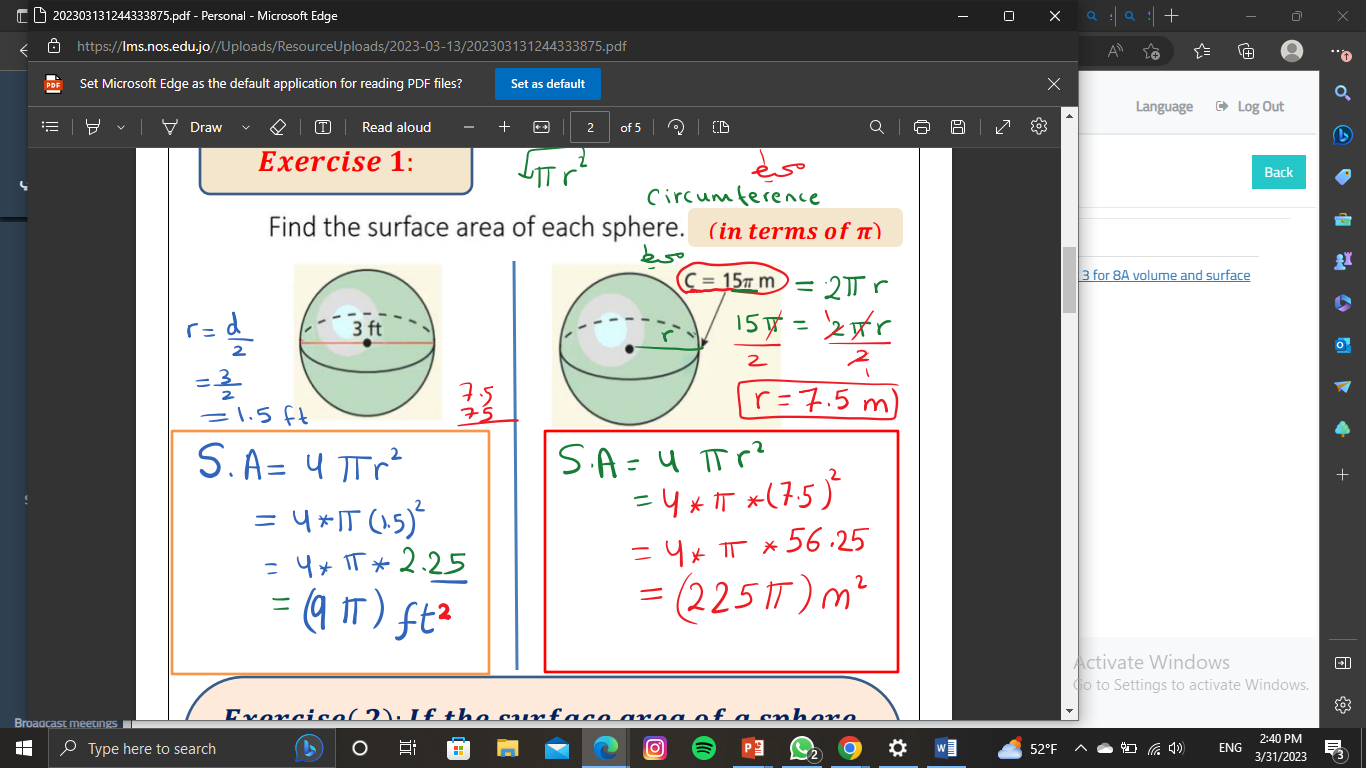 Diameter: 3ft
Radius: 1.5ft
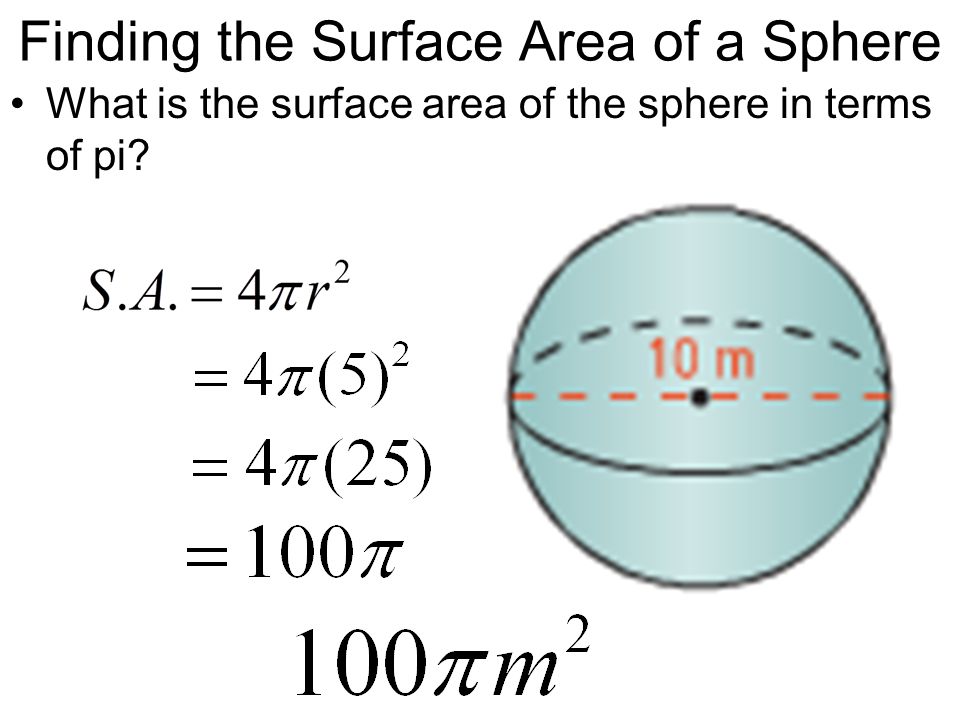 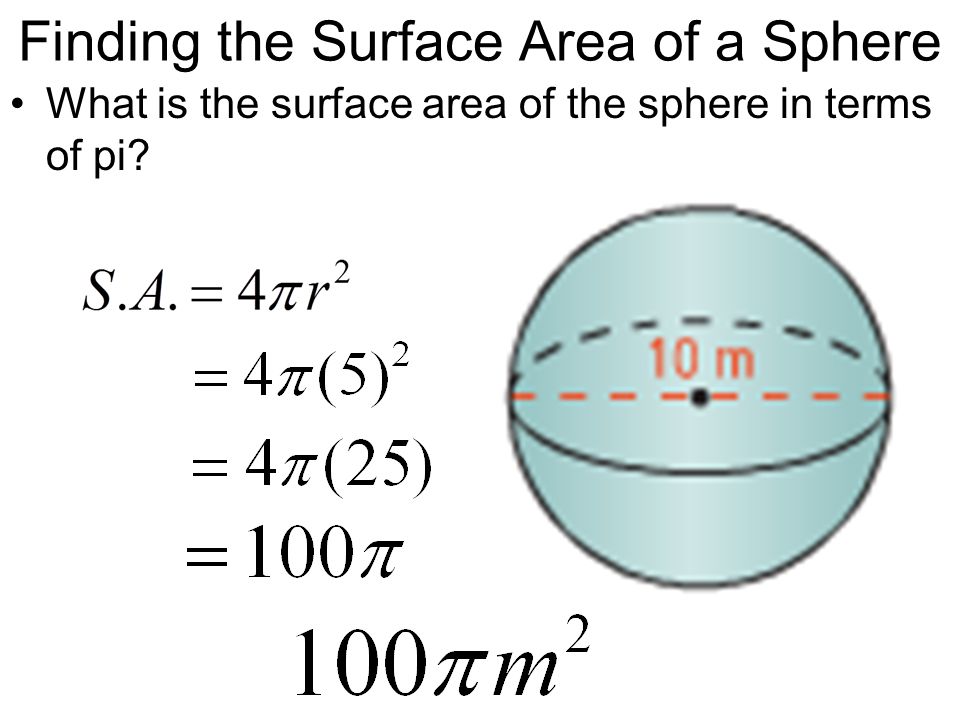 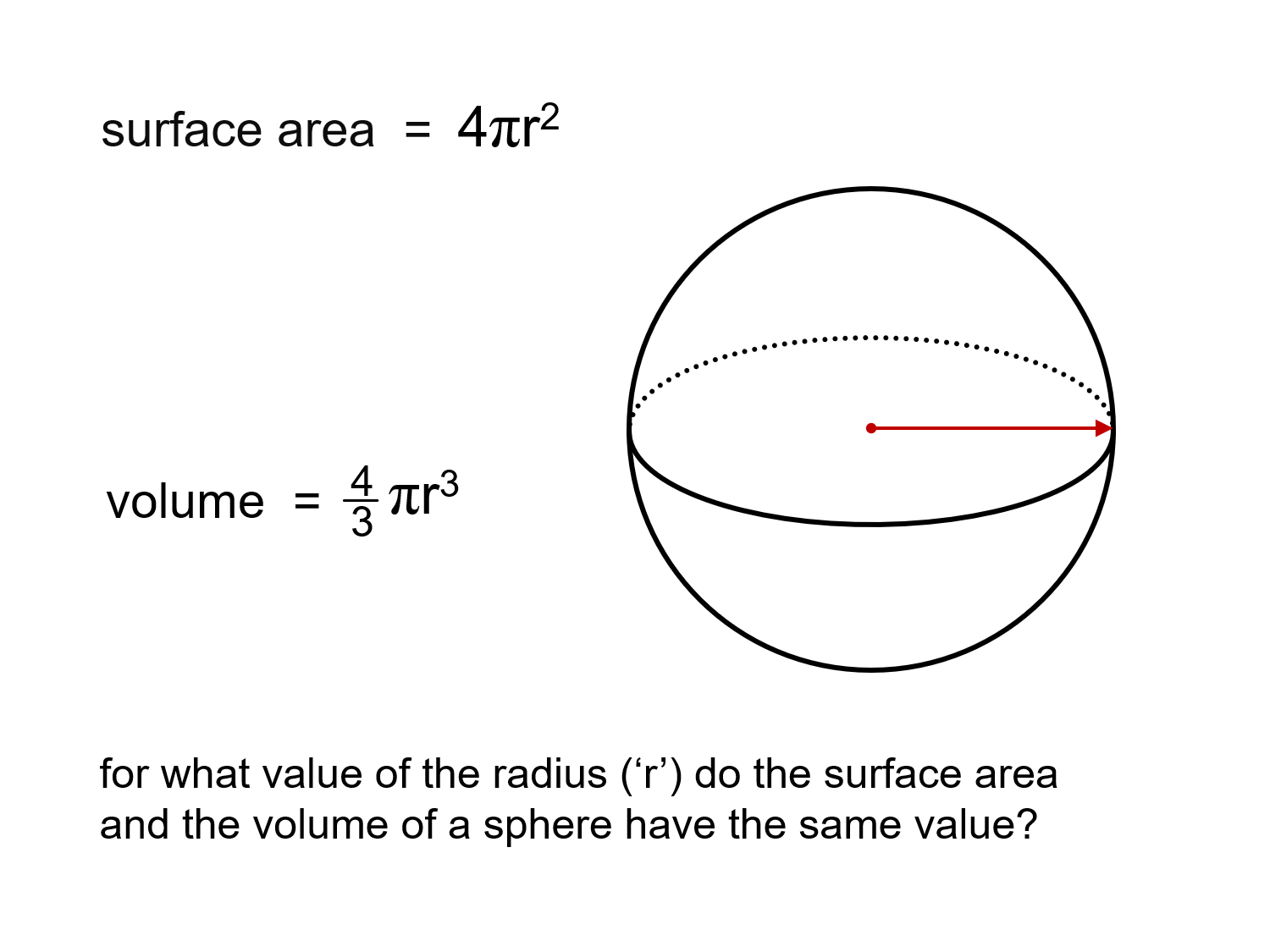 Find the volume of the following sphere
5 in
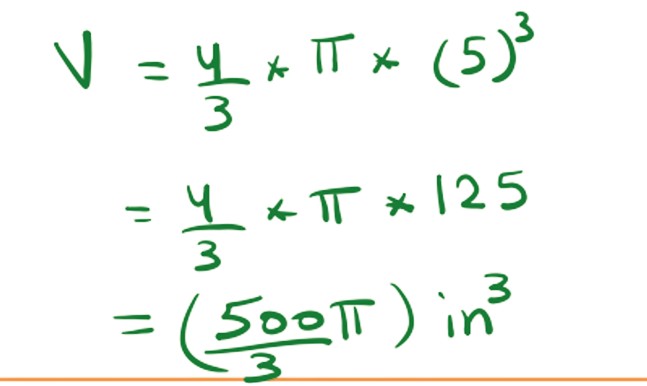 Find the surface area of this sphere:
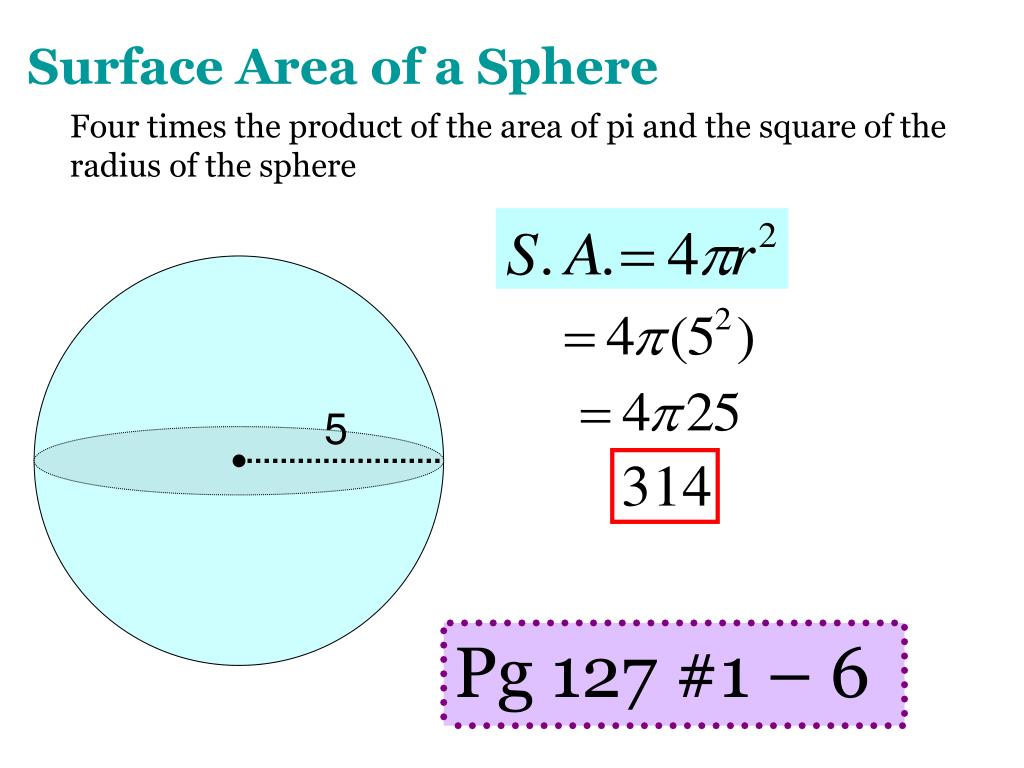 cm
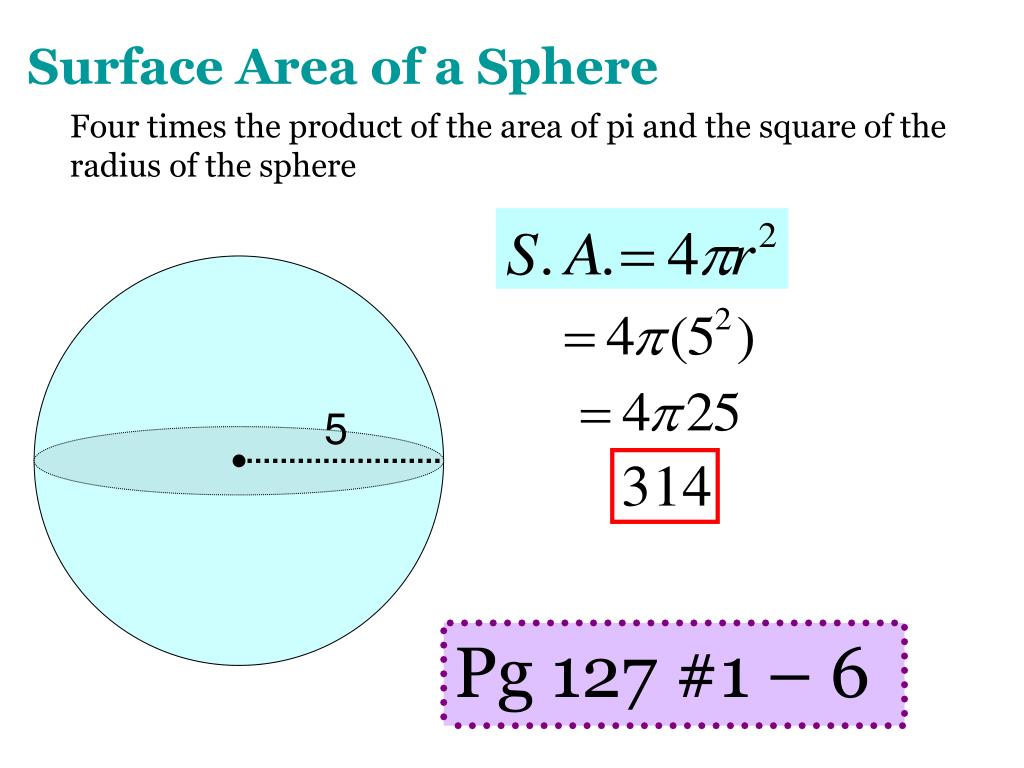 cm
=100 π cm2
Find volume:
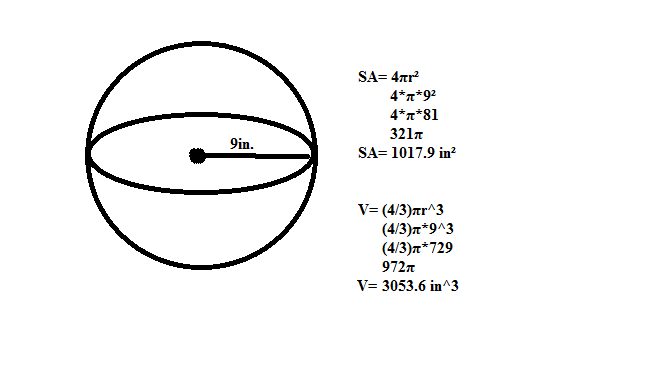 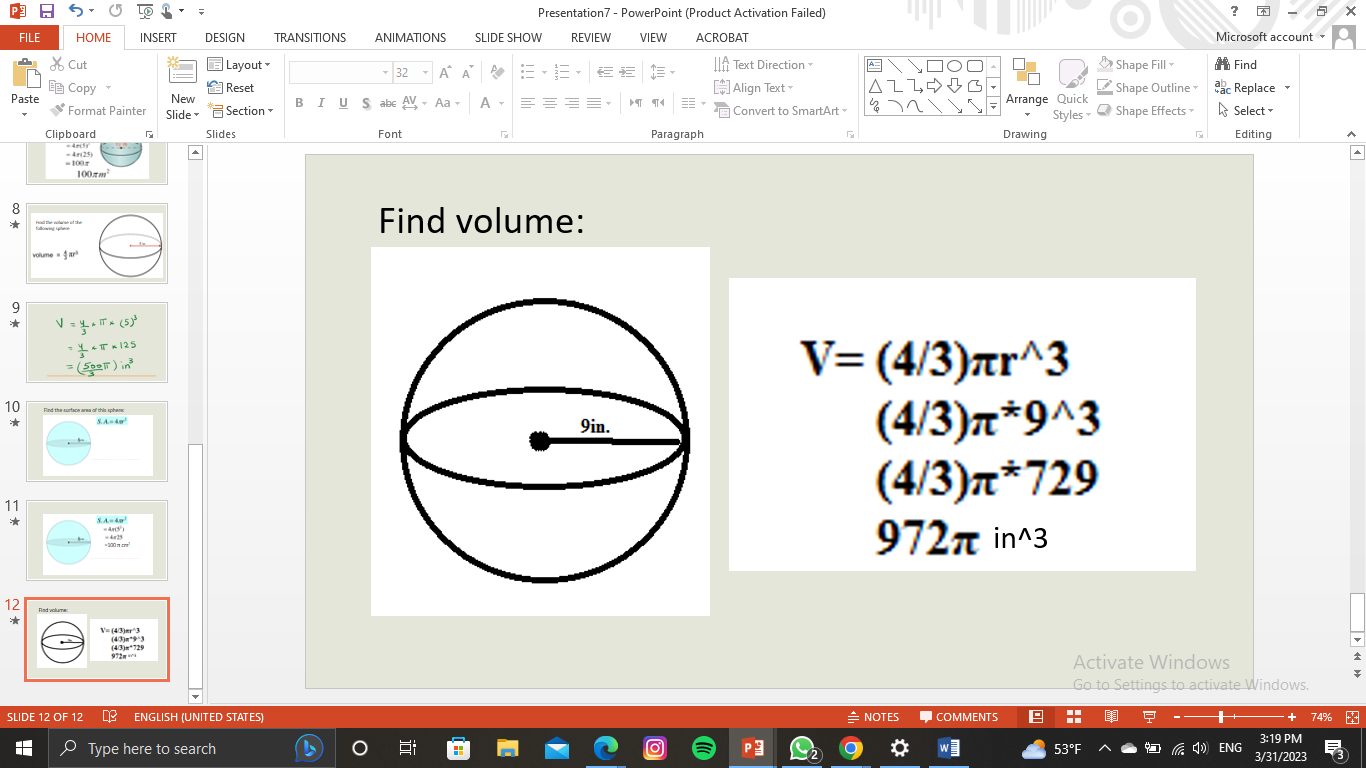